«В поисках королевы Доброты»
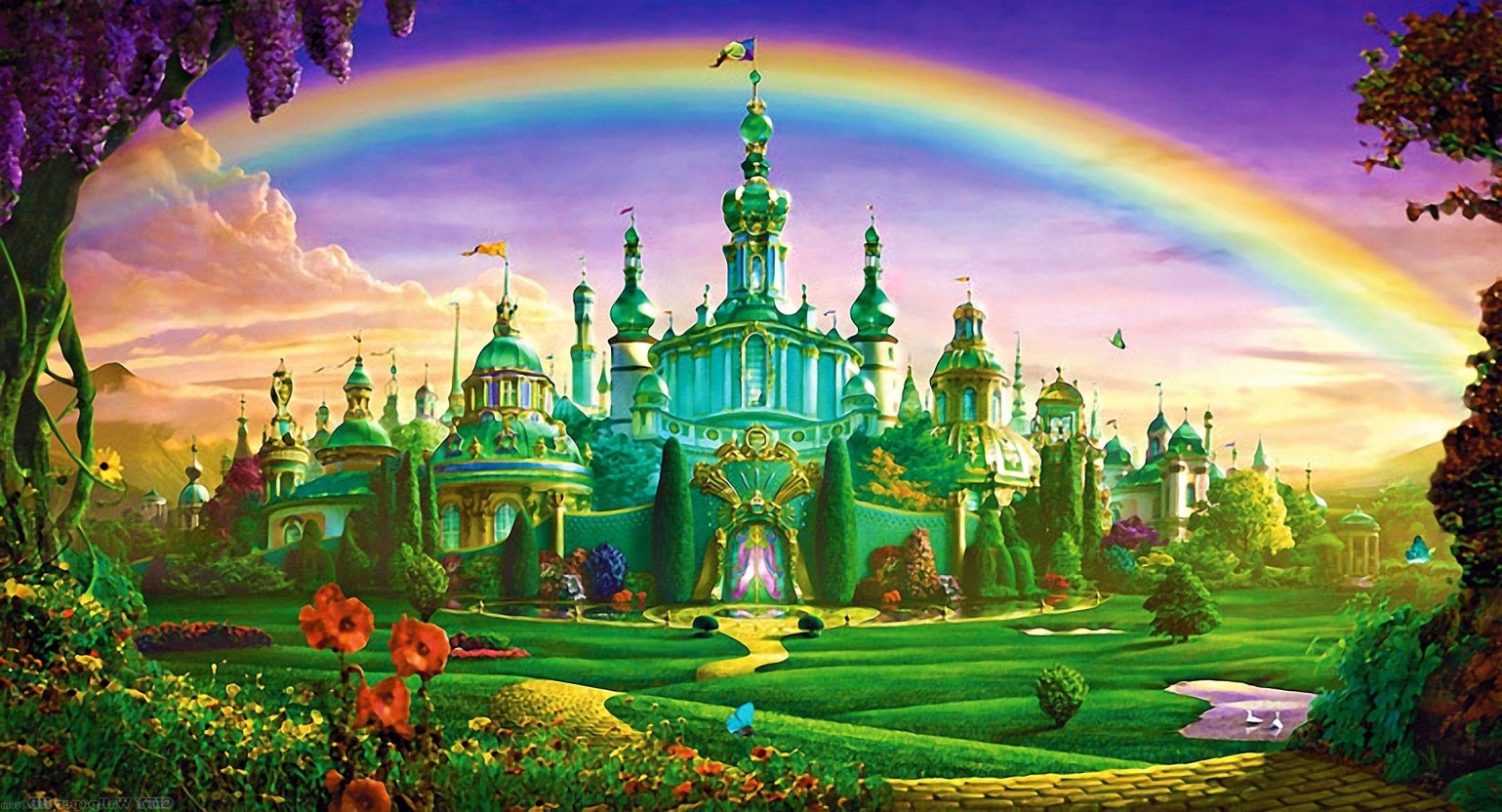 Составитель:
Харина С.В.
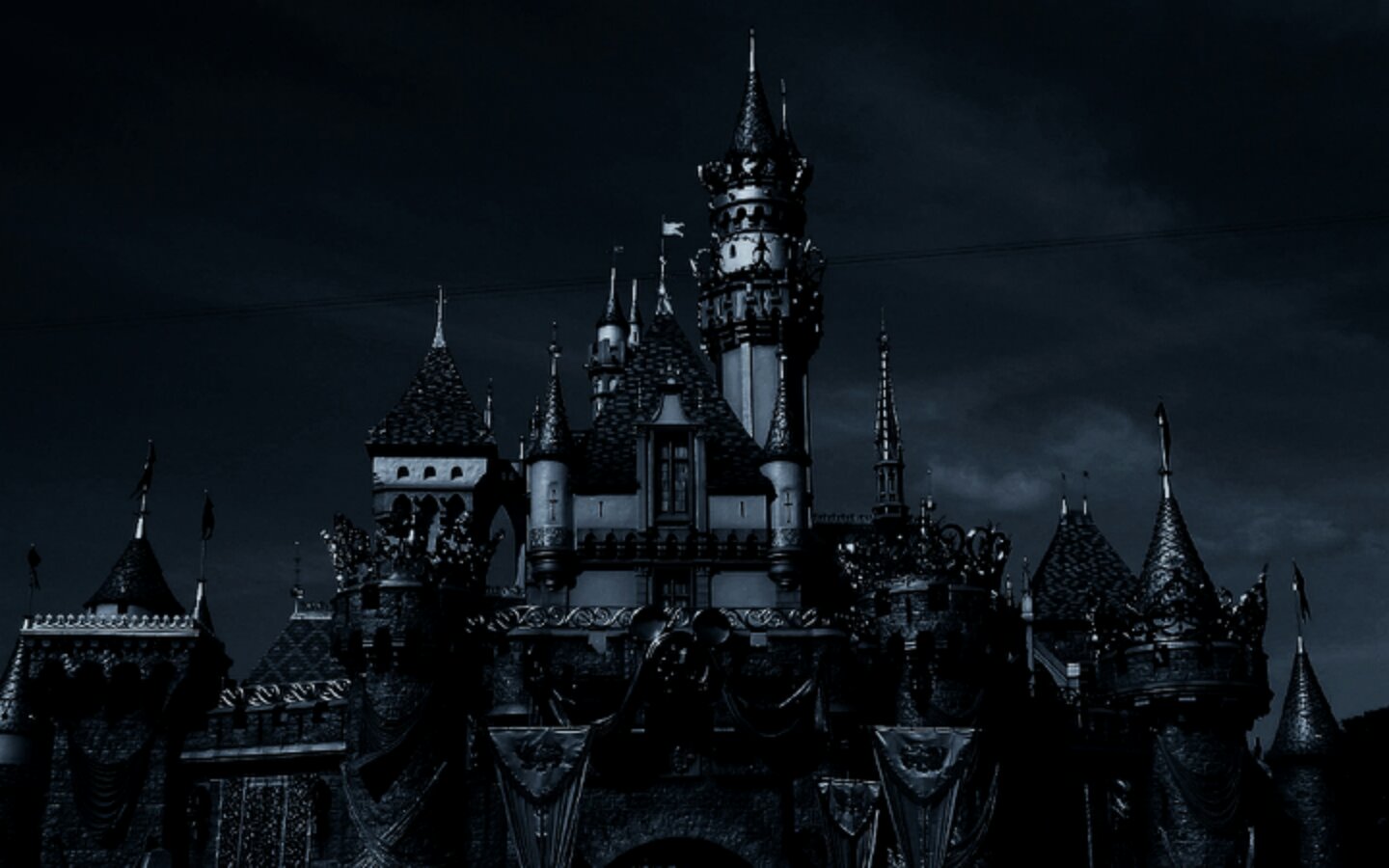 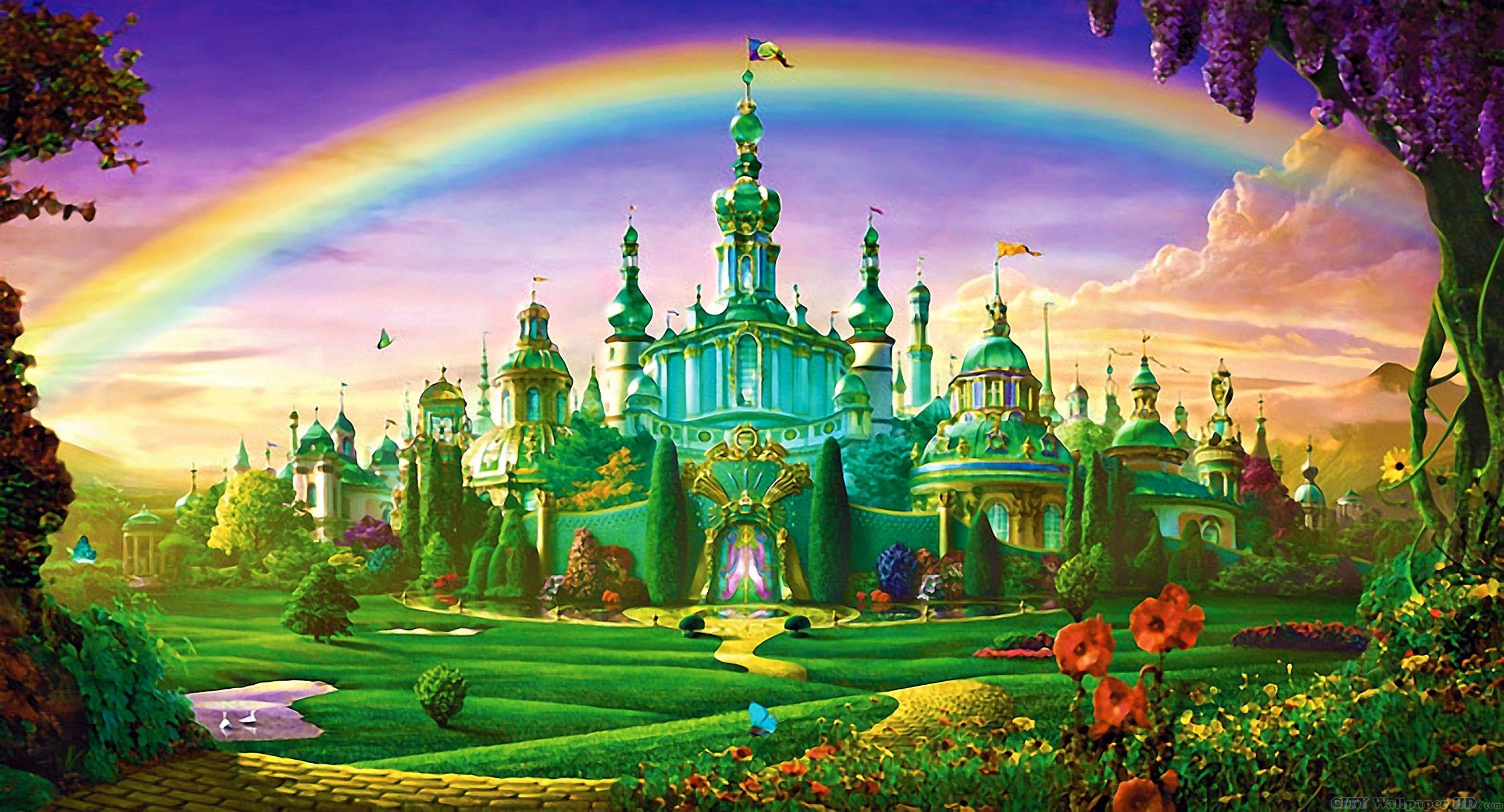 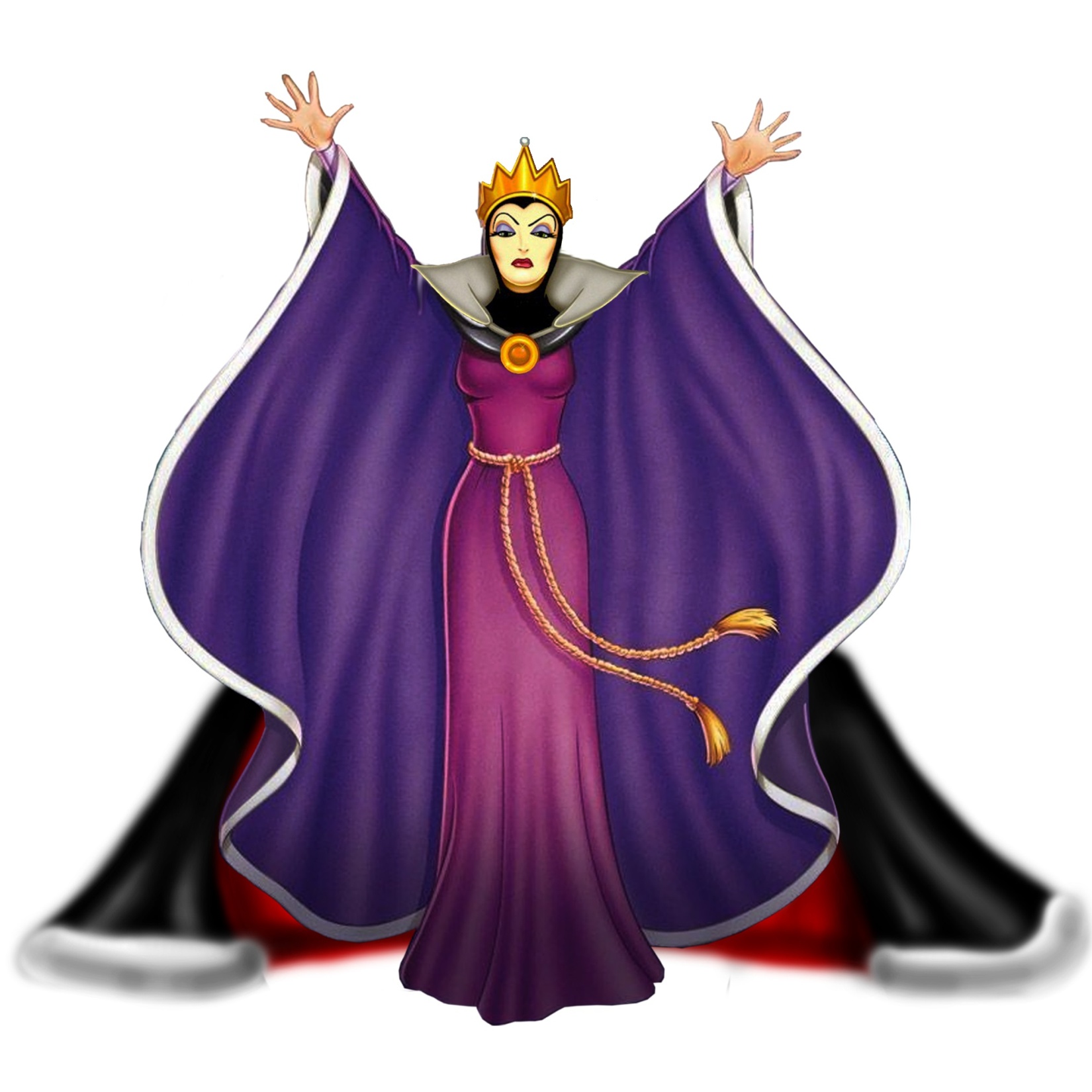 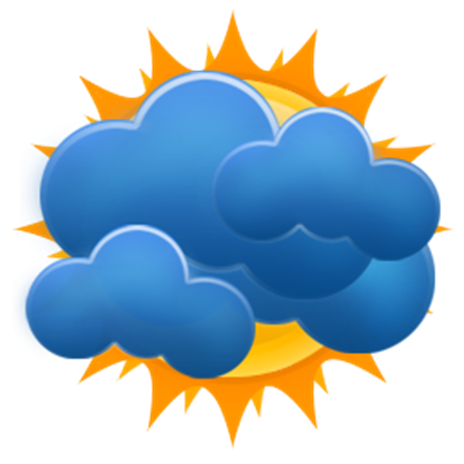 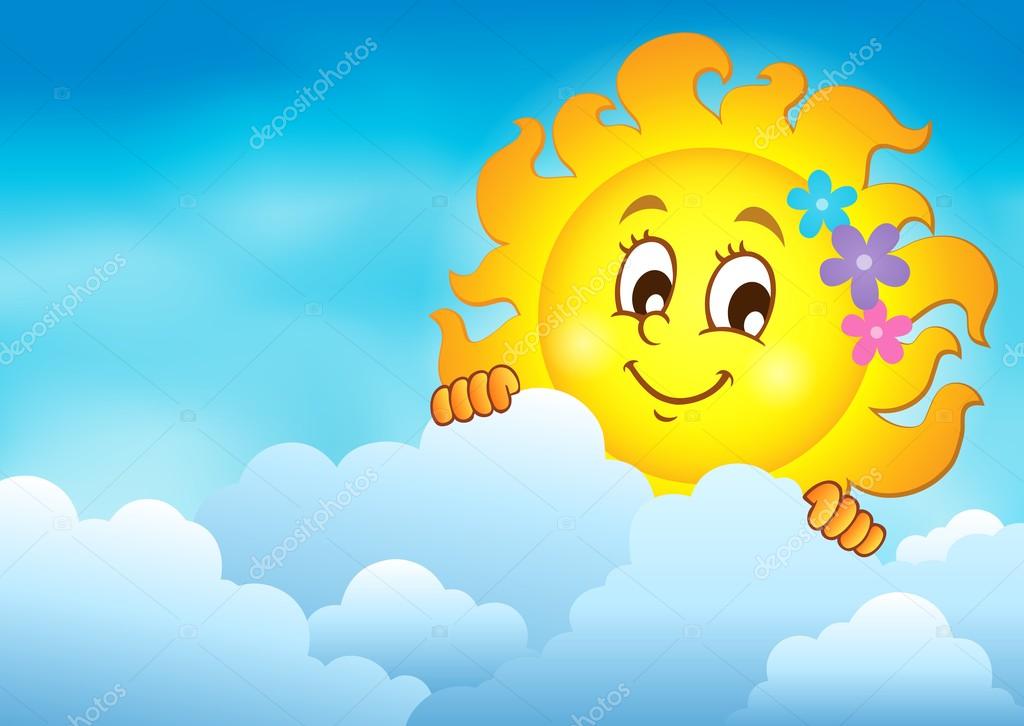 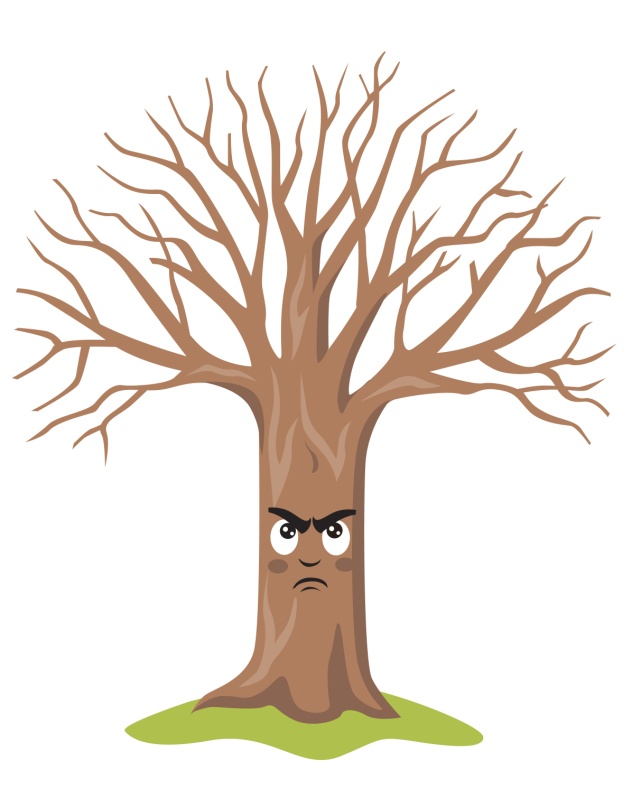 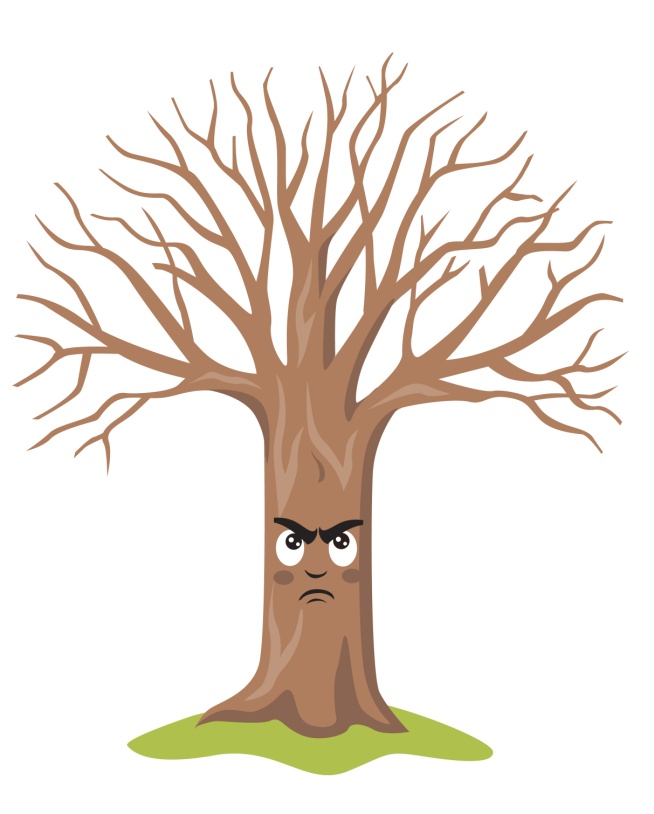 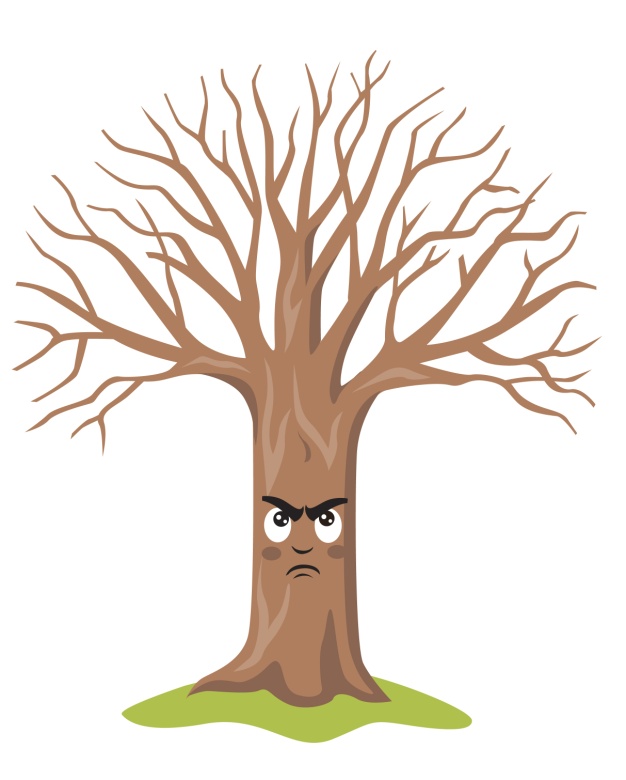 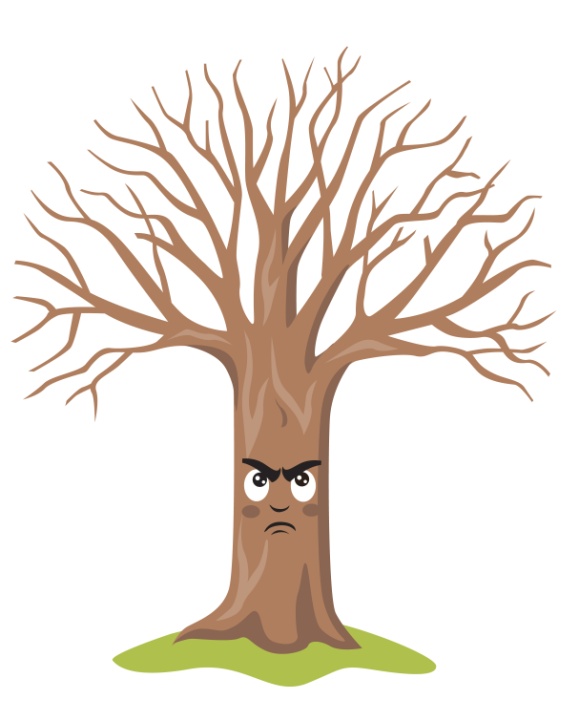 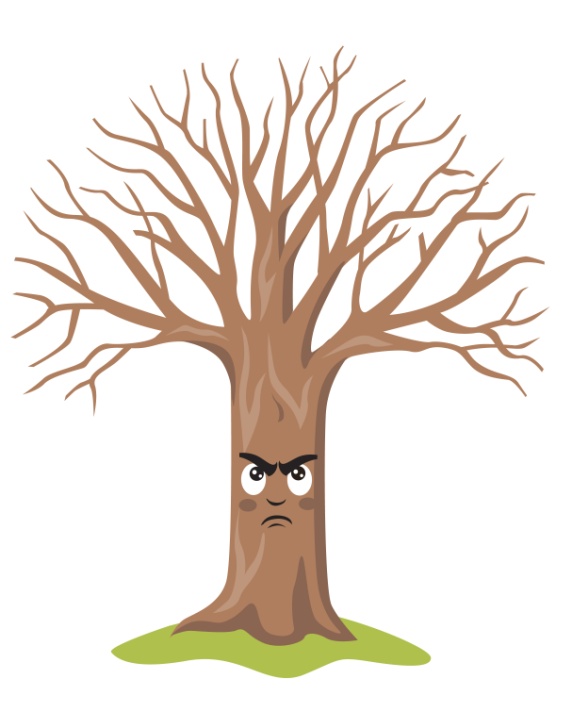 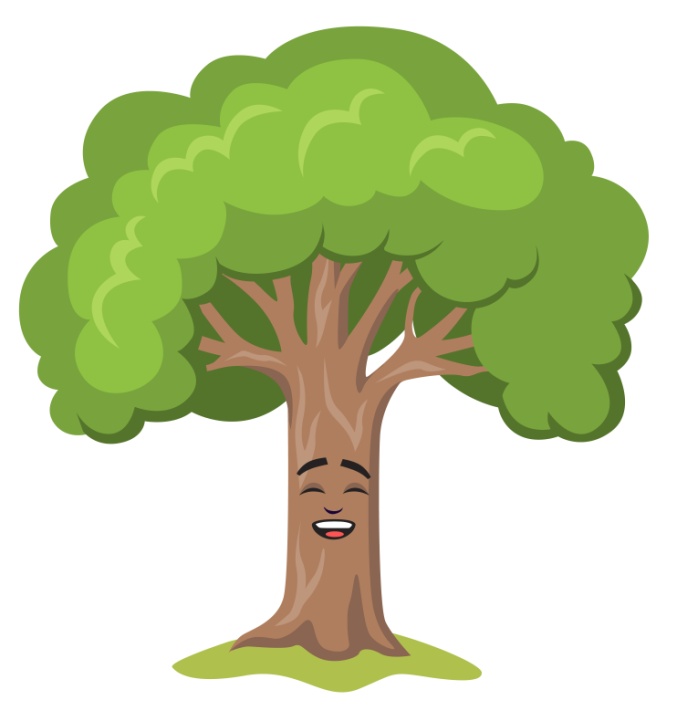 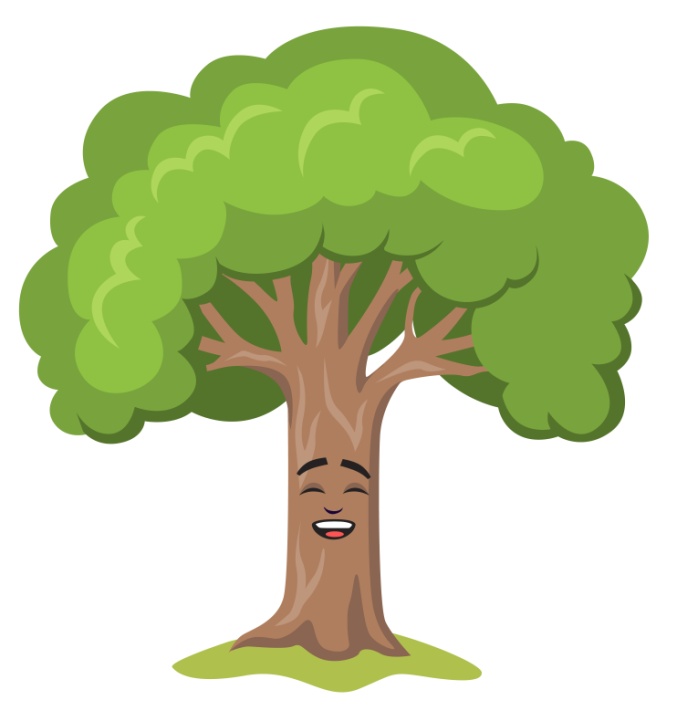 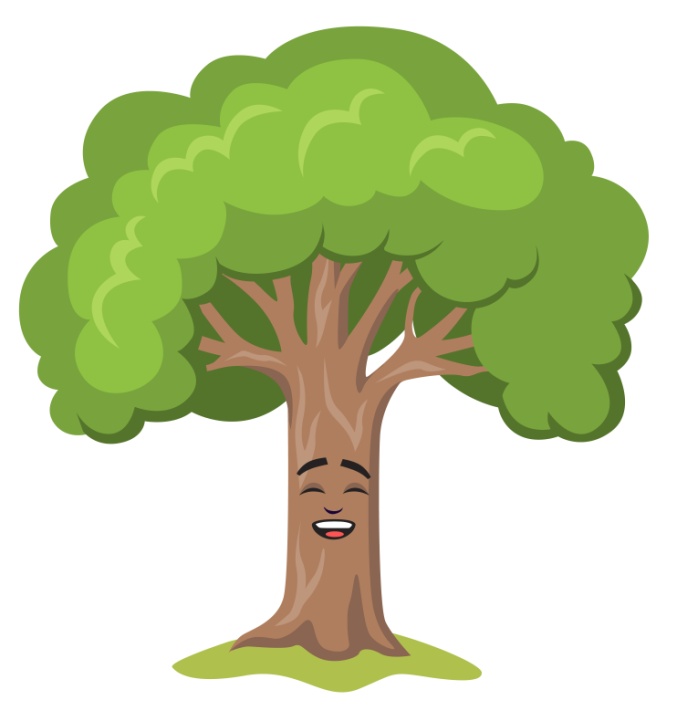 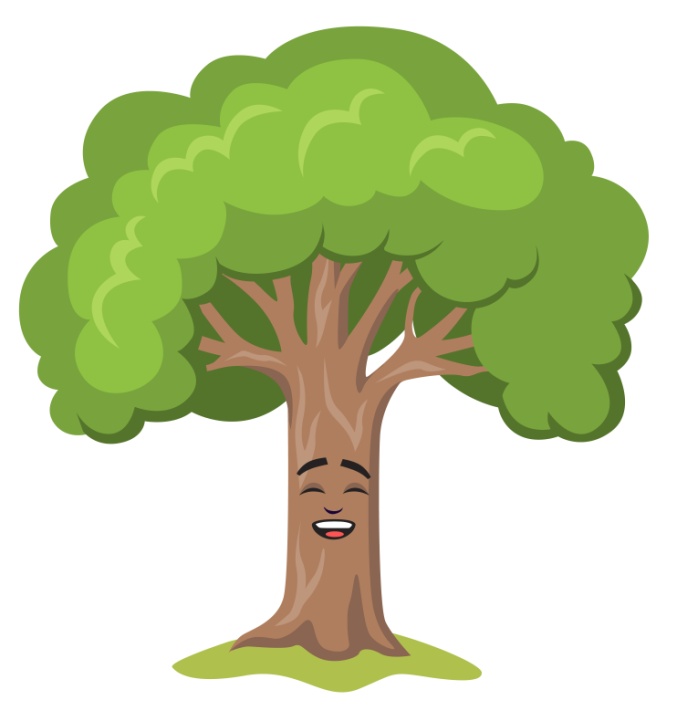 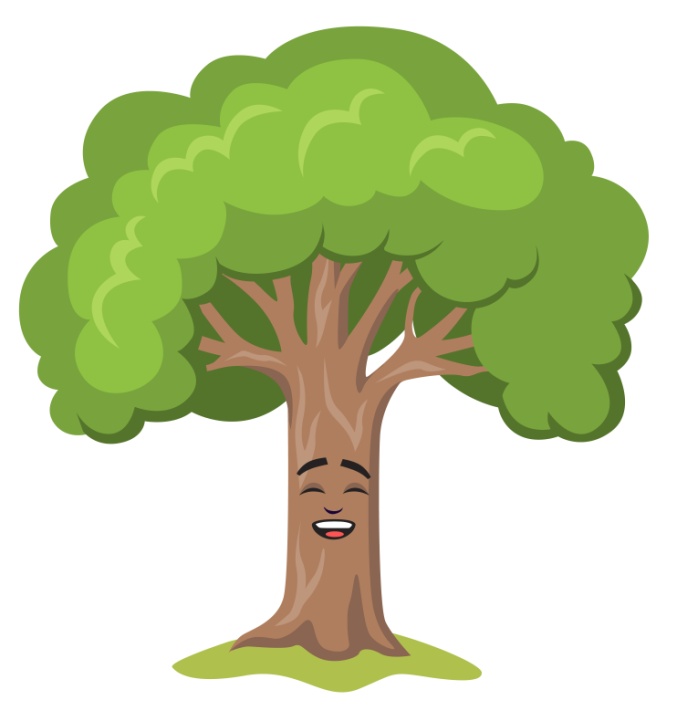 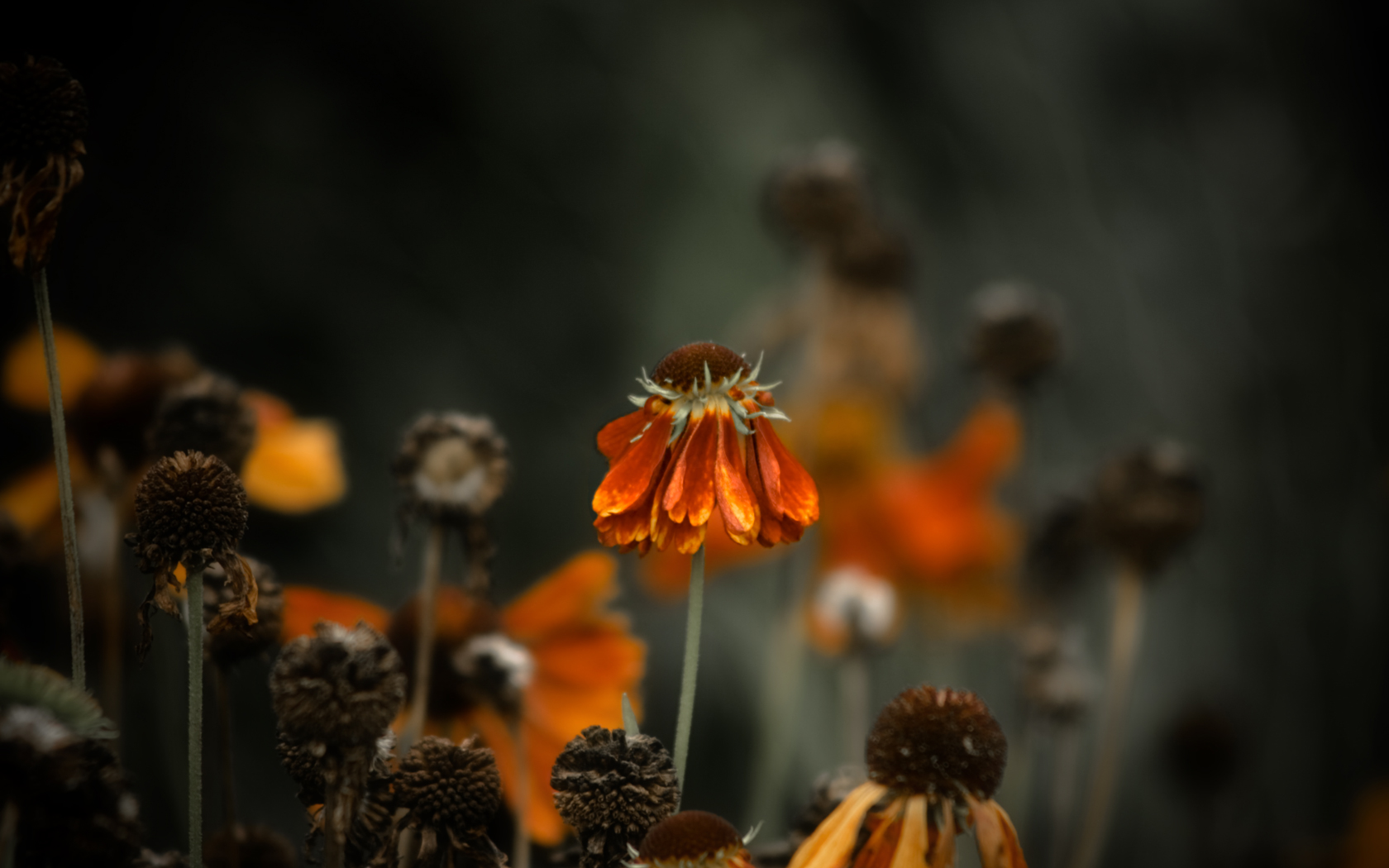 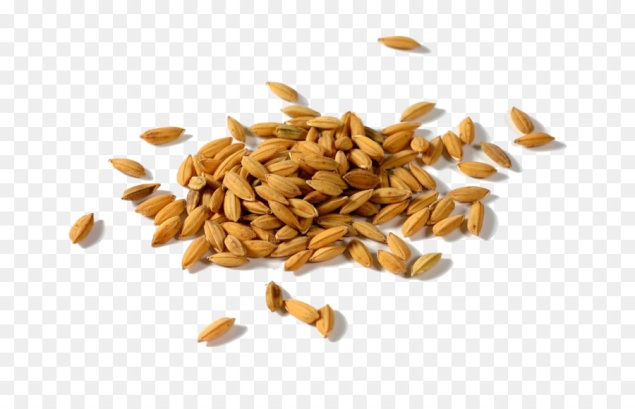 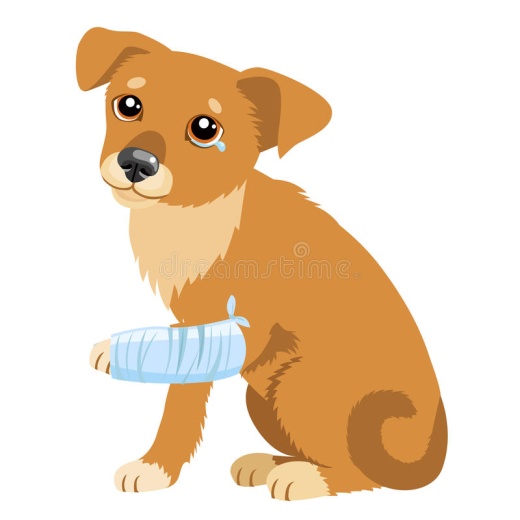 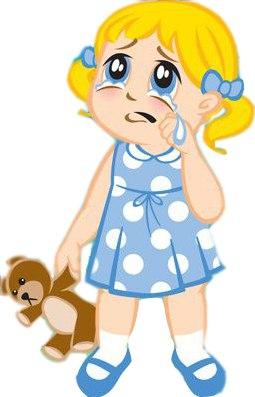 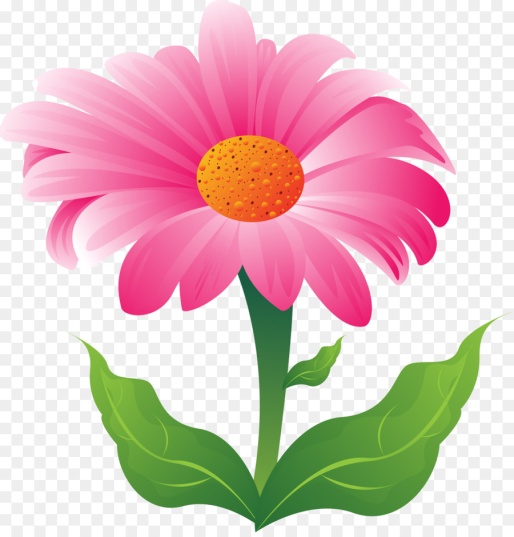 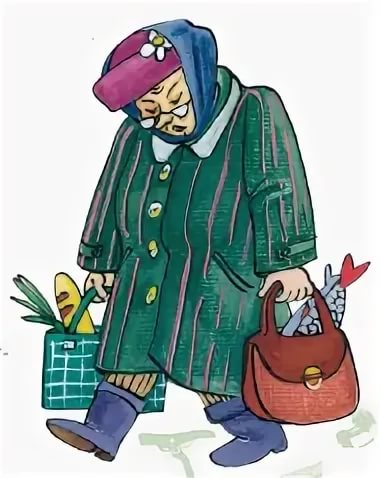 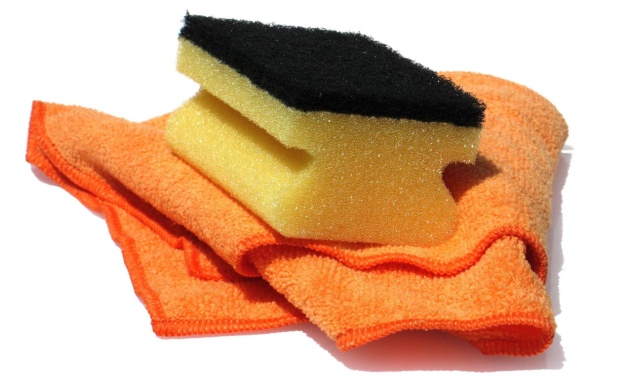 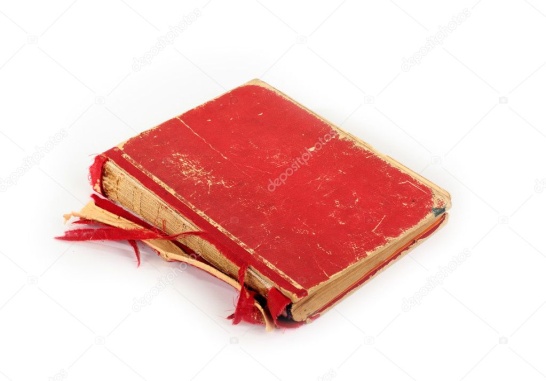 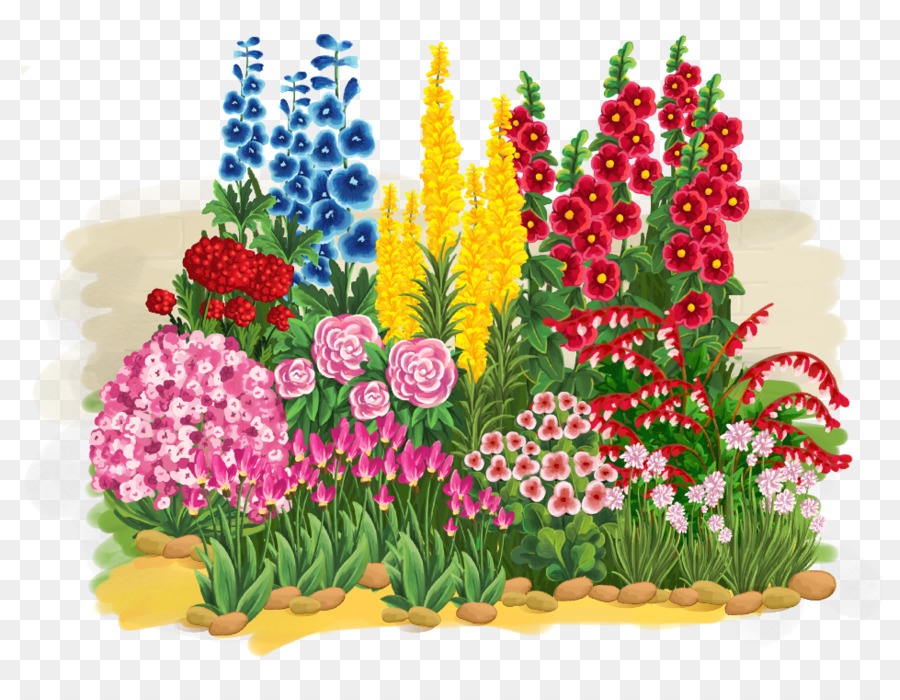 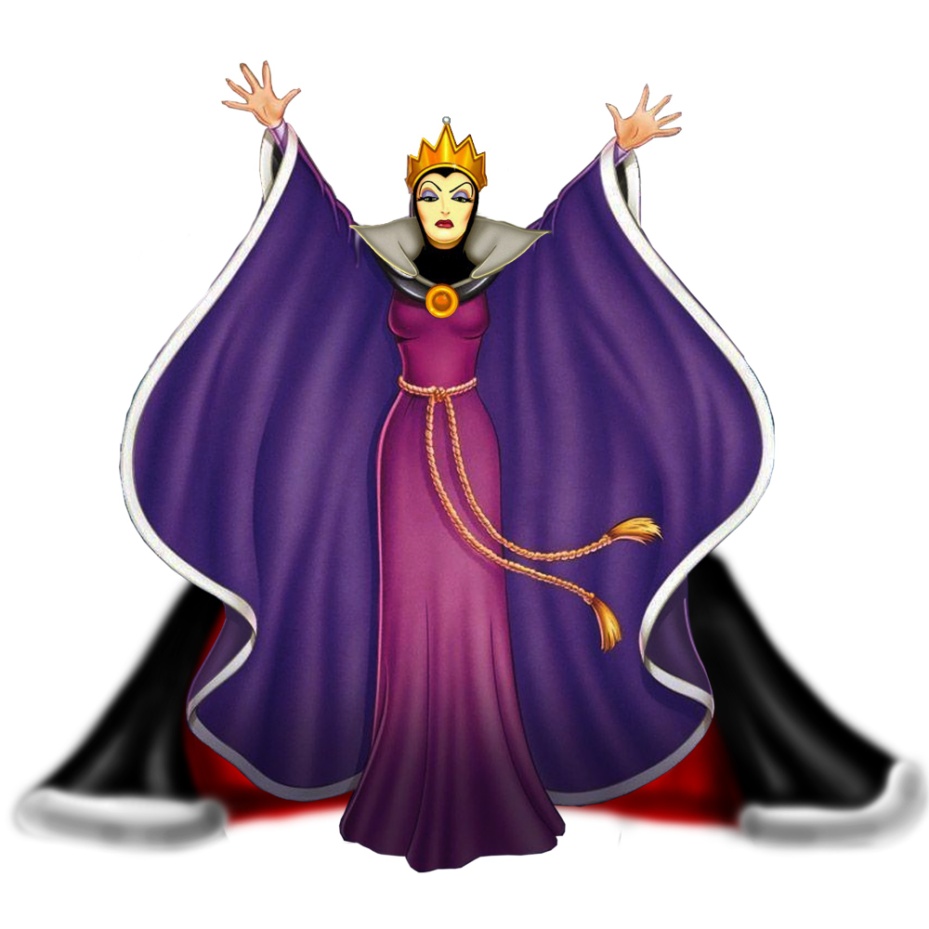 Выбери путь
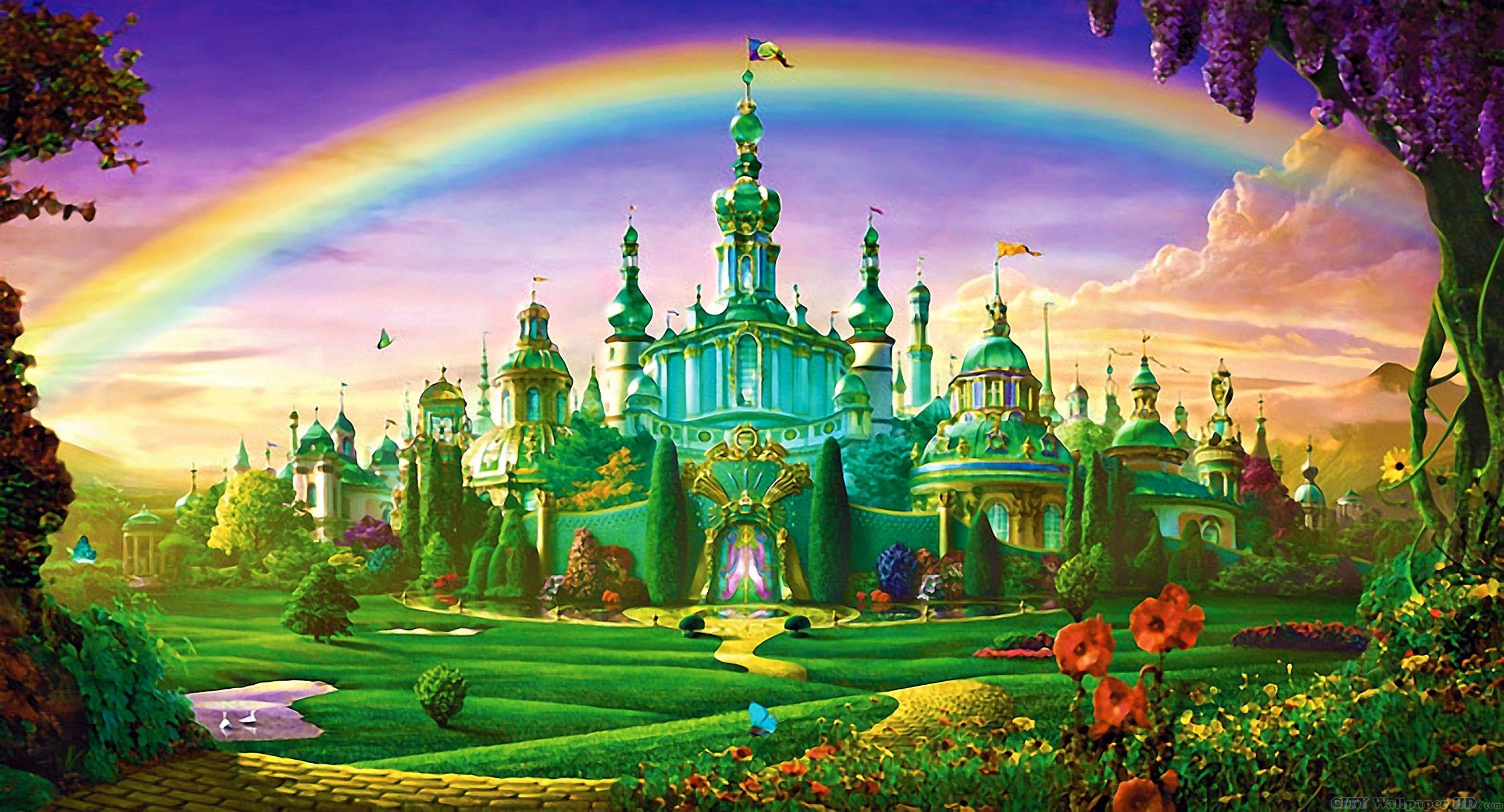 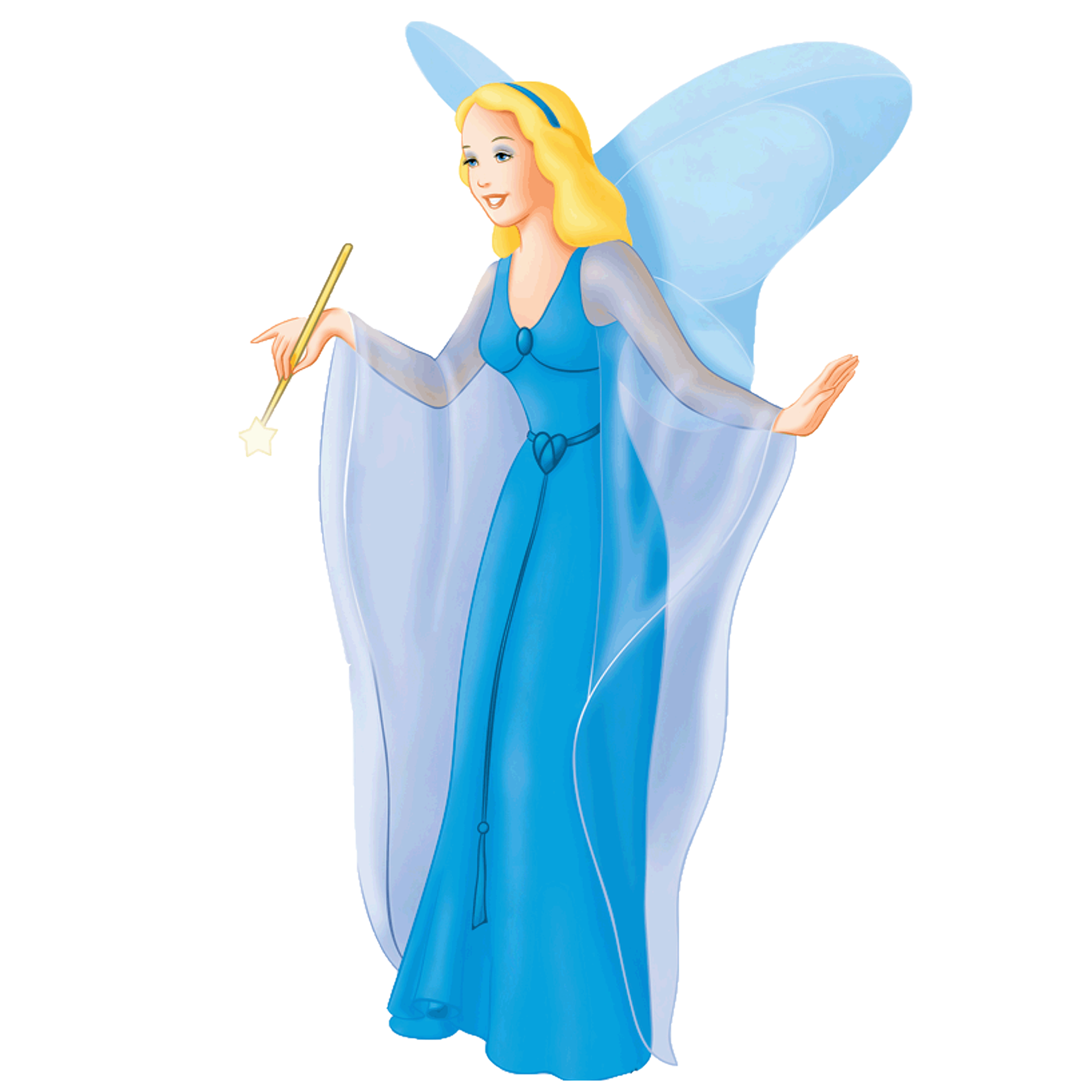